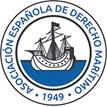 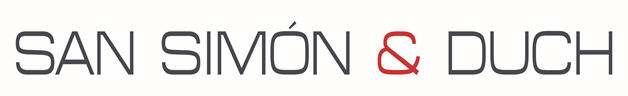 JORNADAS SOBRE RESPONSABILIDADES MARITIMASCARLOS CERDA
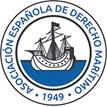 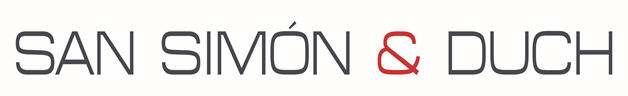 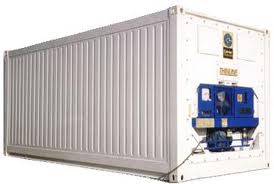 Dónde está regulada la responsabilidad por retraso en el contrato de manipulación portuaria.LEY DE NAVEGACION MARITIMALEY DE PUERTOS DEL ESTADO
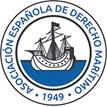 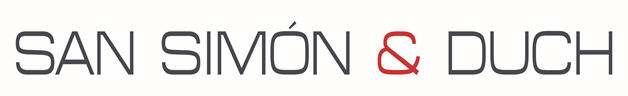 En qué precedentes normativos está inspirada nuestra regulaciónConvenio de las Naciones Unidas sobre responsabilidad de los Empresarios de Terminales de Transporte
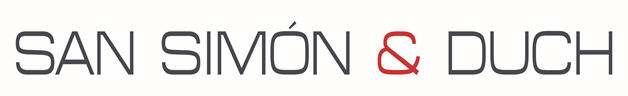 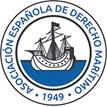 Qué se entiende por retraso en la manipulación portuariaLas mercancías no son entregadas en el plazo convenido, o en defecto de este, en el plazo razonable exigible según las circunstancias de hecho
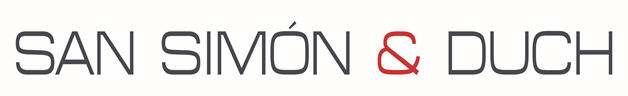 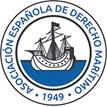 Cuáles son los daños indemnizables por retraso en la manipulación portuaria?. Daños directos y daños indirectos? La pérdida de un contrato es resarcible por retraso?Daño emergente (perdida de calidad de la mercancía o se ha estropeado) y lucro cesante La ganancia dejada de obtener (perdida de un contrato)
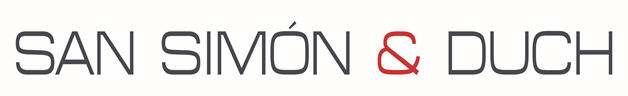 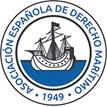 ¿Cómo se cuantifica la responsabilidad por retraso?2.5 veces la remuneración que deba pagársele por sus servicios
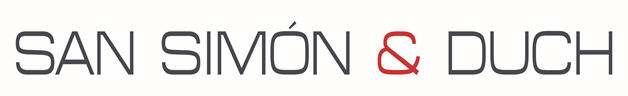 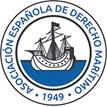 Interpretación del art. 334 LNMDaño físico, pues el 334 no habla de perjuicios como no lo hacen las RHV, y el retraso no debe ser como una sanción objetiva por el mero hecho de producirse, sino que debería ser probado que el retraso ha producido un perjuicio
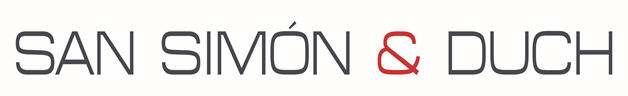 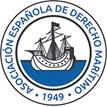 ¿Cómo funciona la responsabilidad por retraso en el contrato de manipulación portuaria? Diferencias con la responsabilidad por retraso en el contrato de fletamentoSi los daños se produjeron por el operador portuario, solo va a poder reclamar por el régimen de responsabilidad del operador
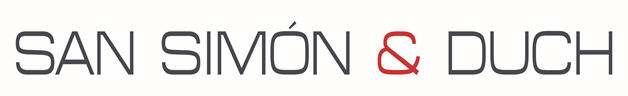 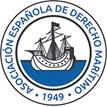 Responsabilidad por retraso y responsabilidad del transitario/consignatarioConsignatario 323 LNMTransitario 336 LNM